Adult Faith Formation
[Speaker Notes: Introduction]
WE ARE CALLED
1. To embrace older adults in all parts of the life of the Church
2. To recognize our almost universal fear of our own aging
3. To examine our own individual process of aging
4. To encourage all generations to make their own discoveries on the journey of lifelong aging
5. To foster liturgical rites and traditions that embrace older adults
[Speaker Notes: 2003--
Developed by the Task Force for Older Adult Ministries in response to GC2009 A087.]
Holistic
[Speaker Notes: Churches “are communities of transformation—places where people come to encounter God and know God more deeply.” 

“Adult faith formation is … the heartbeat of churchgoing in the twenty-first century.” 

Adult faith formation is much more than programs; it’s about who we are. The search for God, the call to discipleship, is rooted in all we are, all we do. It is the very essence of everything we do. 


Quotes from Diana Bass-Butler
 
celebrating weekly worship 
 participating in outreach activities, 
--especially if there is an opportunity to reflect with others on how the experience personally affected them 
 joining with others to sign a petition for a justice issue 
 celebrating the sacramental life of the church 
 helping build a house with Habitat for Humanity 
 prayer groups 
 spiritual direction available at or through the church]
Adult Faith Formation
“Adult faith formation is … the heartbeat of churchgoing in the twenty-first century.” Diana Butler-Bass

Adult Faith Formation is comprised of holistic experiences that deepen, expand, and make explicit the learning in faith that is, hopefully, already part of the life of the believing community.
Missional
[Speaker Notes: Missional  How does Adult Faith Formation fit into your congregration’s long and short term goals/mission?
Ascension—Asked themselves how they live in the world, ending each gathering: “does anything we are doing involve the poor?” 
 This question transformed Bible study
Bible study called them to mission
--discernment groups (how do we know what God wants us to do?)
--developed relationships in the world: Mary’s place and elementary schools and with seniors
--shared lay/ordained leadership for faith formation
Changed their congregation and the world…comradery, connection, trust,]
Most adults live their faith at church one to three percent of their time.
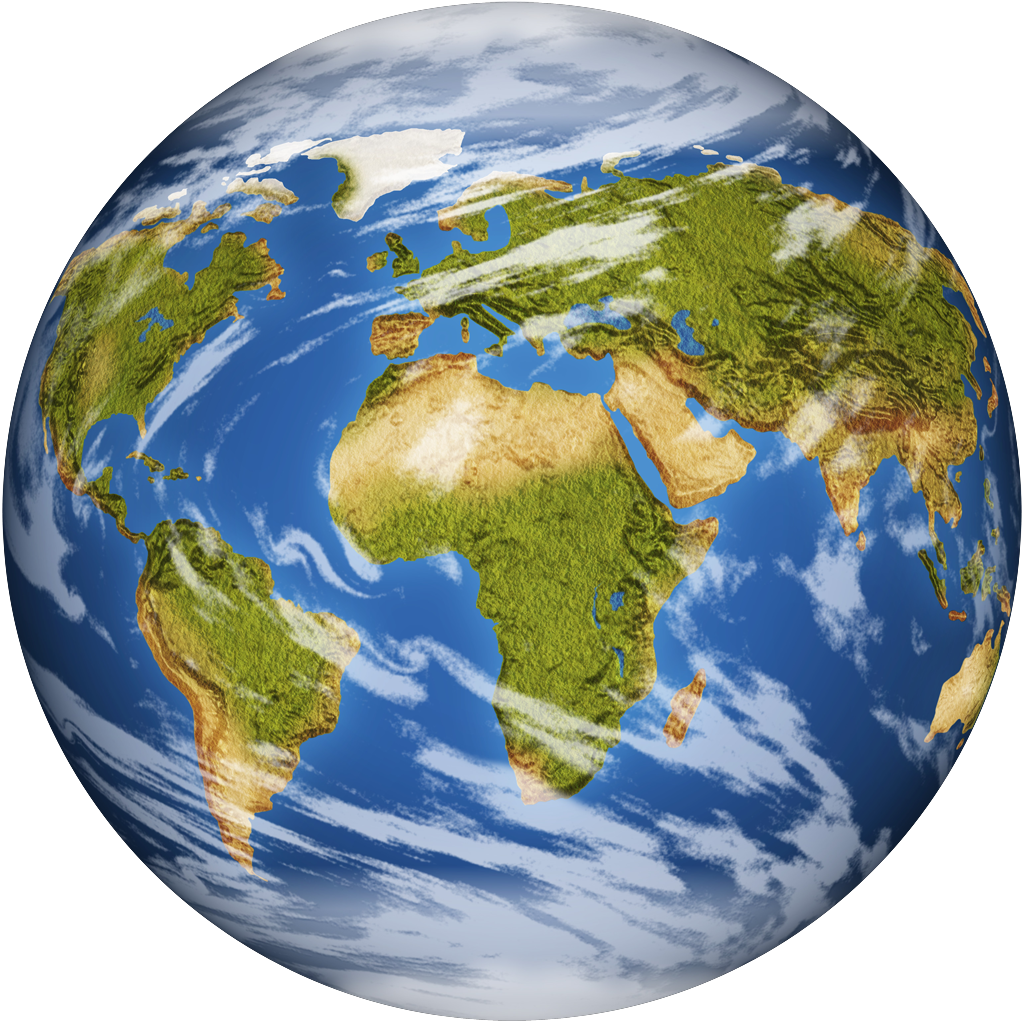 [Speaker Notes: The rest of their time they are living it at home, in their neighborhoods, in their workplaces, etc. They live it and deepen it by things such as answering a question from a co-worker about what they believe, making Lenten resolutions, praying with their spouse or family, struggling with a decision and talking it over with other people of faith, forgiving at home or in their community, responding with care and compassion. Frequently, busy lives today don’t always allow time for people to show up for scheduled “six-week programs” but that doesn’t mean they’re not learning and growing in faith. What are we doing to enable them to understand and appreciate their continuing growth? In this busy world, are great programs really going to change this???]
Spiritual
[Speaker Notes: Labyrinth
Prayer
Personal
Communal]
Educational
[Speaker Notes: Lifelong learning, information available 24/7, traditional learning with expert,]
Relational
[Speaker Notes: “It’s exciting to see all the new ways technology is being leveraged to help folks go into a deeper awareness of and relationship with the living God,” said Bishop Curry. 
----- Meeting Notes (11/13/15 09:54) -----
..........................................]
Perceptions of Priests
Traditional Faith Formation Roles
Educator
Subject Matter Expert 
Leader
21st Century Faith Formation Roles
Curator
Social Media Administer (Tech-savy)
Entertainer
Curation
“A faith formation curator is a trusted guide who continually finds, groups, organizes, and connects the best and most relevant content and resources on a specific subject to match the needs of a specific audience.”  
John Roberto—21st Century Faith Formation

Coming Soon:  Diocese of Olympia Adult Faith Formation on Pinterest
Adult Faith Formation
Caring relationships
Celebrating milestones and transitions
Learning Christian tradition and Bible
Praying and spiritual formation
Serving, working for justice, caring for creation
Worshipping and celebrating liturgical seasons
From John Roberto’s Seasons of Adult Faith Formation
ADULT LIFE STAGES
Young Adults in 20’s and 30’s (currently Millennials)
Middle adults in 40’s and 55 (currently Gen X’ers)
Mature Adult  in mid-50’s to mid-70’s (currently Baby boomers)
Old Adults  in 75-84 (currently Silent Generation) a relatively small group compared to the rising boomers, but are still active and involved with their families, communities, and churches
Oldest Old Adults 85+ (currently Greatest Generation) , proportionately the fastest-growing segment of the total population today, representing 10 percent of the older population and will more than triple by 2050
Middle Adults (40’s to 55)
Highly connected
Family is important
In-depth learning and soul searching
Who I am with you?
Busy lives
Religious marketplace
Sacred and secular aren’t disconnected
[Speaker Notes: --helicopter parents/friends important
seeking to reconcile black and white world
--2/3 married and 71% children at home]
Mature Adults: Mid-50’s to Mid-70’s
Relationship transitions
Generativity: making one’s mark
Reflection: fulfillment v regret
Retirement: security or worry
Church attendance/involvement sometimes declines
High technology usage
No two are alike (Generation Ageless)
[Speaker Notes: MIDCOURSETransitions—empty nest, boomerangs, aging parents
Generativity-make your mark, establish and guide next generation
Reflection—sense of fulfillment or regret
Retirement—secure, travel, or financial worries: health care, sickness, money, independent living
	45% by 65, 25% working full time
	9/10 like retirement a lot to somewhat…
Mobility—empty nest (done with church) and mobility (travel, move to be by kids)
Technology---88% have cell phone, 74% those 65+, 49% smart phones, over half use facebook, 50-65 88% use internet, 57% over 65]
Old (Mid-70’s to Mid-80’s)
Retrospection: How have I lived my life? (triumphs and disappointments)
Gerotranscendence: solitude v activity
Family intimacy at a distance 
75% grandparents and/or great grandparents
Less than half are married
Embrace traditional educational model
Growing technology usage
Hunger for relationship with God
Owning faith
[Speaker Notes: Gerotrans—increased need for solitude—can be seen as evolving—
Internet related to higher socio-economic and education—40%
Retire at 65-70, live another 15 years
40% married, men—64%, women—18%

Sprituality after 70—CMT at Virginia Seminary—changed program for older not to those caring for—hunger most of whom were lifelong church members…]
Oldest Old 85+
Fastest growing group in the world—growing 4 times rest of population
21% married
Seek to find meaning in life as they face death
Crave companionship
Desire to tell their stories
Mobility becoming more limited
[Speaker Notes: old-old is the fastest growing group in the world, twice that of 65old
4x rest of population]
Relevant Adult Faith Formation
Generational and Intergenerational
Meets adult life stages
Engages interests
Accessible
Tailored
Is owned
[Speaker Notes: Developed by users!
Travelers
Relocate to retire/for family
Homebound
Singles]
Ideas: In the World
Create an online place for reflection: “Where did you find God today?”
Build formation around what is happening in society (international peace Sunday for example, October 24—Take back your time Day)—even Super bowl Sunday…have players talk about violence and competition…
Create a liturgy or prayer to honor service—some haven’t thought of service as a ministry (or formation)
Build reflection time into mission:  “How is my faith changing because I am involved in this ministry?”
IDEAS: Prayer and Spirituality
3-minute retreat  (online)http://www.loyolapress.com/3-minute-retreats-daily-online-prayer.htm
Labyrinth (how-to information): http://www.janetschaeffler.com/GEMS__52.pdf
The Divine Hours (online): http://www.explorefaith.org/prayer/fixed/hours.php
Daily Scripture, reflection, and prayer:  http://jesuitprayer.org
Daily prayer (25 languages): http://www.sacredspace.ie
IDEAS: Online educational resources
Ted Talks  https://www.ted.com/topics/christianity
Khan Academy http://khanacademy.org
Nooma http://nooma.com
Church Next https://www.churchnext.tv
Podcasts http://www.npr.org/sections/thetwo-way/2015/11/03/454063182/poll-finds-americans-especially-millennials-moving-away-from-religion
Bible challenge http://thecenterforbiblicalstudies.org/wp-content/uploads/2012/09/How-to-help-your-parish-revised-pdf1.pdf
Day by day podcast https://daybydaypodcast.wordpress.com
IDEAS: Older Adults
Take inventory:  Spiritual assessment http://www.cor.org/ministries/the-journey/welcome-to-your-self-assessment/
Travel: Non-profit groups that lead pilgrimages
Download articles
Reconcile Vietnam area war and peace conversations—open up a space for this…Vet’s day, etc…
Encourage visiting other churches/denominations on vacation and hold forums, sharing
Equip people to be grandparents.  Forum, grandparent camp (they are helping form faith of the next generation)
Make spiritual covenant (practices, service) for how they will grow every year—send back on birthday
[Speaker Notes: Developed by and with them
Church of Resurrection, united methodist]
IDEAS: Oldest Old Adults
Mark and respect contributions people made
Empower older people who often think the roles should go to others: doctors, teachers, priests, etc….give them permission
Create an event for seniors to share their stories—saints alive celebration
Enable seniors to reach out
		--handwritten letter to newcomers
		--child’s name to pray for
		--send cards on baptism anniversary of each parishioner
		--communications coordinator to make weekly phone calls…
Provide forum for a thorough contemplation of death and eternity…what does eternity mean????
Help provide time/give permission for solitude and meditation (new to many who have been busy do-ers)
[Speaker Notes: --don’t just let programs die
Stories—best attended event of the year
Being alone isn’t the same as lonely]
IDEAS: Growing Technology Use
Website/section for resources for seniors 

Closed Facebook page they self identify
prayer requests
intimacy
seniors move and relocate and want to remain in contact

Email for many/calls for others
link directly to document
put everything needed in email/on site
IDEAS: Gathered and Non-Gathered
Flipped classroom
Facebook post (private)
Create a google+ community (administered)
Blog (administered) 


You must promote non-gathered resources; they might even require a “how to use technology” session.
IDEAS: Age-Based Topics
Grand parenting
Facing death
Services for older people
Empty-nesting
Caregiving for parents, spouses, and children
Parenting adult children
Retiring
Downsizing
IDEAS: Books on Aging
Seeking Serenity, Enayati (modern stress)
The Mature Mind: The Positive Power of the Aging Brain, Cohen
Generation Ageless, Smith (Baby Boomers)
Falling Upward*, Richard Rohr
The Gift of Years*, Joan Chittister
General Resources
http://www.lifelongfaith.com (all ages)
http://www.seasonsofadultfaith.com (adults)
http://www.pneumaconference.com (West Coast)
http://episcoforma.org (post a question)
http://www.vts.edu/cmt (eformation)
http://www.janetschaeffler.com/Best-Practices.html (GEMS)
[Speaker Notes: GEMS—great endeavors mined and shared]
Exercise: Meeting Many Needs
Educational group exercise:  Engage adults in all stages with same educational offering
Relational group exercise:  Create liturgies for adult milestones
Missional group exercise: Connect the dots from sacred to secular
Spiritual group exercise: Draw all together
Meeting Many Needs
Middle adults:  Who I am with you?
Mature adults: How have I/can I make my mark for future generations?
Old adults: How have I lived my life?
Oldest old adults: How do I find meaning in death?
Luke 15:3- (NIV)
3 Then Jesus told them this parable: 4 “Suppose one of you has a hundred sheep and loses one of them. Doesn’t he leave the ninety-nine in the open country and go after the lost sheep until he finds it? 5 And when he finds it, he joyfully puts it on his shoulders 6 and goes home. Then he calls his friends and neighbors together and says, ‘Rejoice with me; I have found my lost sheep.’ 7 I tell you that in the same way there will be more rejoicing in heaven over one sinner who repents than over ninety-nine righteous persons who do not need to repent.
Mission
Prayer shawls

Socks/coats for homeless

Food bank

Tutoring
Spirituality
Draw community into liturgy

Prayer vigil

Write devotional for advent

Blog on “Where did you see God in your life today?”